Recyklace nezná hranic!
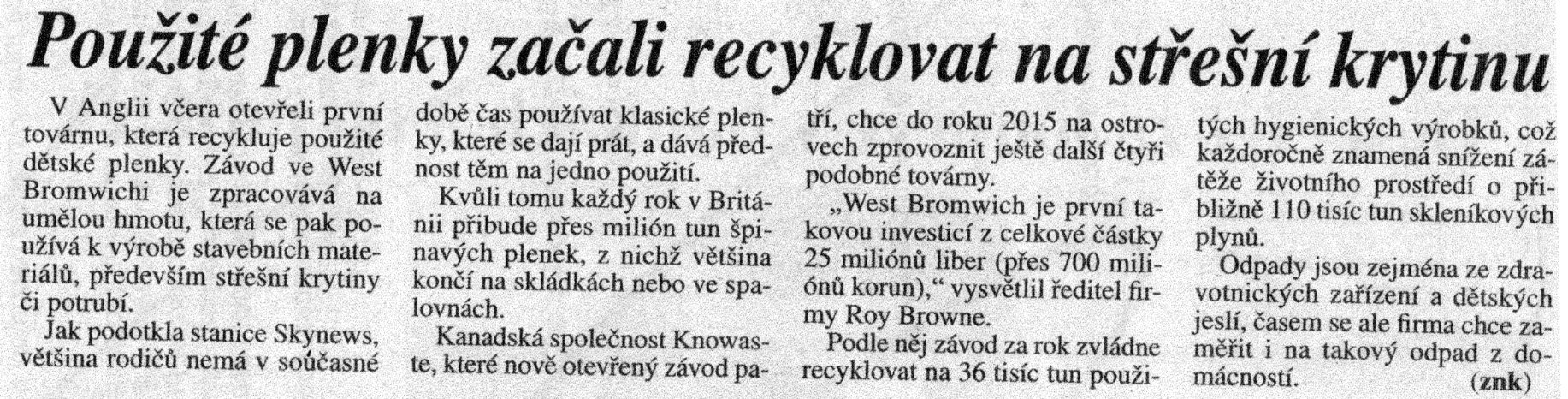 1. 10. 2012
RECYKLACE TERMOPLASTŮ, TERMOSETŮ A PRYŽÍ PŘF MU  1 2012
1
RECYKLACE TERMOPLASTŮ, TERMOSETŮ A PRYŽÍ
RNDr. Ladislav Pospíšil, CSc.
pospisil@polymer.cz
  www.polymer.cz
1. 10. 2012
RECYKLACE TERMOPLASTŮ, TERMOSETŮ A PRYŽÍ PŘF MU  1 2012
2
Předmět kurzu je:
Pochopení recyklace a likvidace polymerního odpadu (termoplasty, termosety, vulkanizáty) jako komplexní problematiky zahrnující legislativní, ekonomické a technické požadavky. Probírán je celý proces, počínaje sběrem odpadu a končící využitím s důrazem na minimalizaci skládkování a dopadů na životní prostředí. 
Součástí výuky je minimálně jedna exkurze do recyklační firmy. 
Absolvent by měl získat základ pro práci v recyklační firmě a být schopen si dále samostatně doplňovat znalosti v této oblasti.
1. 10. 2012
RECYKLACE TERMOPLASTŮ, TERMOSETŮ A PRYŽÍ PŘF MU  1 2012
3
Časový plán
1. 10. 2012
RECYKLACE TERMOPLASTŮ, TERMOSETŮ A PRYŽÍ PŘF MU  1 2012
4
Rozdělení lekcí
1. 10. 2012
RECYKLACE TERMOPLASTŮ, TERMOSETŮ A PRYŽÍ PŘF MU  1 2012
5
Systém studia
Přednášky budou vloženy na Intranet
Průběžná práce během celého semestru
Kombinace odborných úloh (4) a překladů z angličtiny (4)(bude součást hodnocení)
Zkouška jen písemná
TERMÍNY zkoušky – dle dohody
1. 10. 2012
RECYKLACE TERMOPLASTŮ, TERMOSETŮ A PRYŽÍ PŘF MU  1 2012
6
E - LEARNING
1. 10. 2012
RECYKLACE TERMOPLASTŮ, TERMOSETŮ A PRYŽÍ PŘF MU  1 2012
7
BiomasaBiomasa je souhrn látek tvořících těla všech organismů, jak rostlin, bakterií, sinic a hub, tak i živočichů. Tímto pojmem často označujeme rostlinnou biomasu využitelnou pro energetické účely. Energie biomasy má svůj prapůvod ve slunečním záření a fotosyntéze, proto se jedná o obnovitelný zdroj energie.Celková hmotnost biomasy je obvykle stanovena vážením, popřípadě též odhadem z objemu nebo délky těla. U čerstvě nalovených organismů je stanovena živá nebo čerstvá biomasa. Přesnější je stanovení biomasy suché (sušiny) a sušiny bez popelovin. Energetická hodnota biomasy je stanovena buď spálením v joulometru, nebo na základě podílu proteinů, cukrů a tuků.
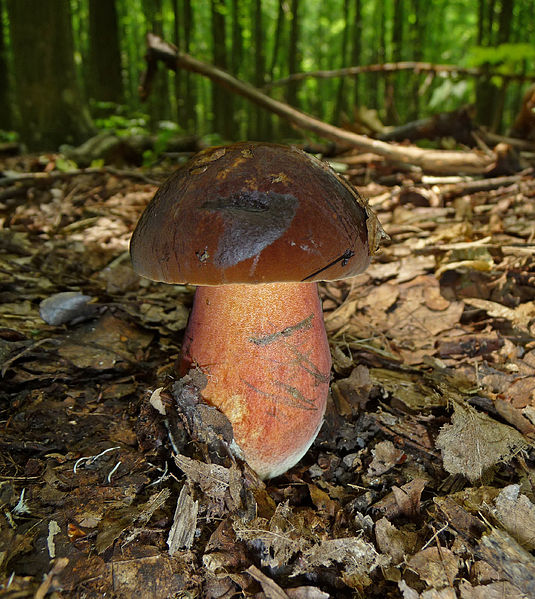 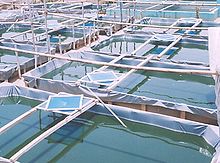 1. 10. 2012
RECYKLACE TERMOPLASTŮ, TERMOSETŮ A PRYŽÍ PŘF MU  1 2012
8
RECYKLACE & ODPADY v umění
Bohumil Hrabal se narodil v Brně-Židenicích
Film „Skřivánci na niti“ podle jeho knihy > kovy, Kladno
po těžkém úrazu pracoval v libeňských sběrných surovinách jako balič starého papíru
Jan Neruda – povídka „Kam s ní“ líčí potíže s tím, jak naložit se starým slamníkem
J. & Z. Svěrákovi – film „Vratné lahve“ pracovník „Úlisný“ – lisoval papír a plasty pro RECYKLACI
1. 10. 2012
RECYKLACE TERMOPLASTŮ, TERMOSETŮ A PRYŽÍ PŘF MU  1 2012
9
POLYMER - Plast (TERMOPLAST – Termoset)
1. 10. 2012
RECYKLACE TERMOPLASTŮ, TERMOSETŮ A PRYŽÍ PŘF MU  1 2012
10
ČSN 64 0003 Plasty – Zhodnocení plastového odpadu – Názvosloví
1. 10. 2012
RECYKLACE TERMOPLASTŮ, TERMOSETŮ A PRYŽÍ PŘF MU  1 2012
11
ČSN 64 0003 Plasty – Zhodnocení plastového odpadu – Názvosloví
1. 10. 2012
RECYKLACE TERMOPLASTŮ, TERMOSETŮ A PRYŽÍ PŘF MU  1 2012
12
Literatura a zdroje poznání
Neznám českou či slovenskou učebnici ani skripta
Vannessa Goodship: Introduction to Plastics Recycling, 2nd Edition (ISBN: 978-1-84735-078-7) – této knihy se budu snažit držet při výuce, vydáno v roce 2007 (www. polymer-books.com)
R.J. Ehring (Editor): Plastics Recycling (ISBN: 3-446-15882-0 Hanser, 0-19-520934-6 Oxford University Press)
Odborný slovník anglicko – český a česko – anglický „Ekologie a ochrana životního prostředí“ (ISBN: 80-902541-0-1)
A.L. Bisio, M. Xanthos (Editors): How to Manage Plastics Waste (Technology and Market Opportunities) (ISBN: 1-56990-136-8)
J. Schiers: Polymer Recycling (ISBN:0-471-97054-9)
1. 10. 2012
RECYKLACE TERMOPLASTŮ, TERMOSETŮ A PRYŽÍ PŘF MU  1 2012
13
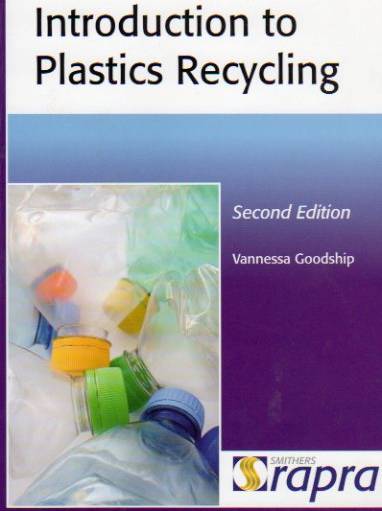 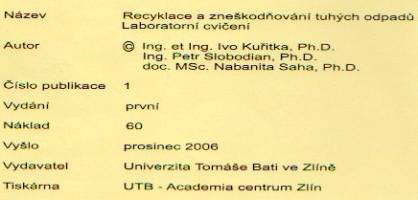 Pro začátečníky
1. 10. 2012
RECYKLACE TERMOPLASTŮ, TERMOSETŮ A PRYŽÍ PŘF MU  1 2012
14
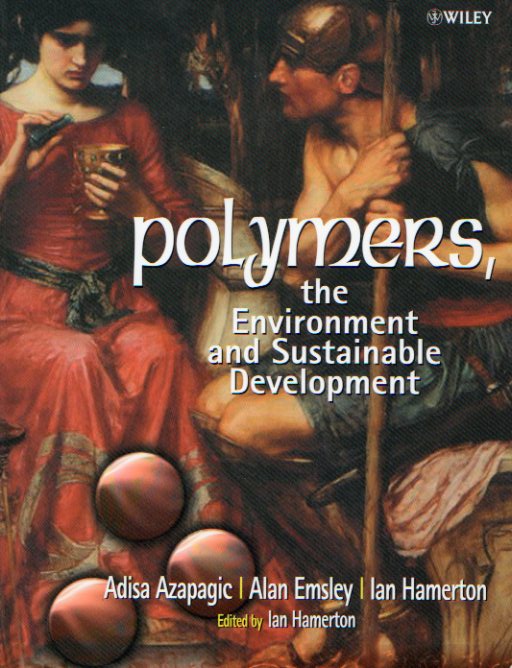 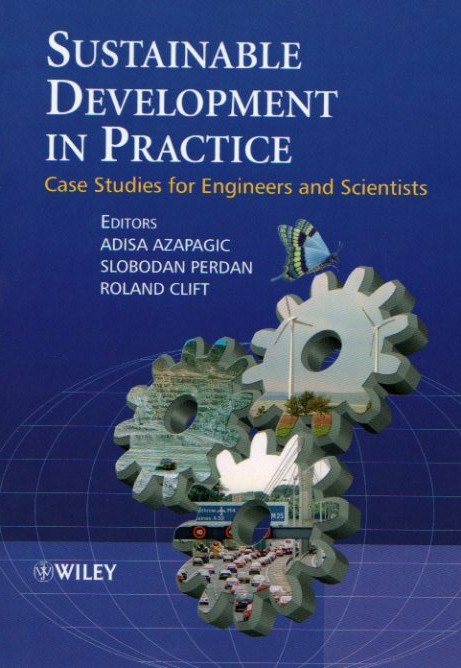 Pro hodně pokročilé
Pro pokročilé
1. 10. 2012
RECYKLACE TERMOPLASTŮ, TERMOSETŮ A PRYŽÍ PŘF MU  1 2012
15
Literatura a zdroje poznání
Časopis ODPADY (měsíčník, česky, bereme na ústavu)
Elektronický měsíčník WASTE  (jsem abonentem, můžu poslat ukázku)
Polymer Degradation and Stability (časopis)
Části časopisů (Plastics & Environment), např. MACPLAS (anglicky)
Konference „ODPADOVÉ FÓRUM“,  Milovy, každoročně
SVĚT BALENÍ  (časopis), řada článků věnována plastům a plastovým odpadům
Plasty a kaučuk (časopis), řada krátkých anotací věnována plastům a plastovým odpadům
…………………..
1. 10. 2012
RECYKLACE TERMOPLASTŮ, TERMOSETŮ A PRYŽÍ PŘF MU  1 2012
16
Legislativa česká
Bez legislativy to nejde:
Sbírka zákonů
Zákony a podzákonné normy
Zákon o odpadech č. 181/2001 Sb.
Vyhláška ministerstva životního prostředí č. 381/2001 Sb.: KATALOG ODPADŮ  (použit zkrácený název)
Plasty se v 381/2001 Sb. Vyskytují hned v několika skupinách, z nichž asi Z HLEDISKA VEŘEJNOSTI nejdůležitější je skupina 15 ODPADNÍ OBALY > máte ke Sbírce přístup?
1. 10. 2012
RECYKLACE TERMOPLASTŮ, TERMOSETŮ A PRYŽÍ PŘF MU  1 2012
17
Legislativa EU
PŘEHLED LEGISLATIVY ČESKÉ & EU:
Odborný slovník anglicko – český a česko – anglický „Ekologie a ochrana životního prostředí“ (ISBN: 80-902541-0-1)
Council Directive 75/442/EEC of 15 July, 1975: „Waste – Framework Directive“
Commission Decision 94/3/EC of 20 December, 1994: „European List of Wastes “ (upřesňuje 75/442/EEC) je to tedy Katalog odpadů podle EU
Různé země mají různá specifika ve věci recyklace plastových odpadů, viz např. Introduction to Plastics Recycling, str. 134
1. 10. 2012
RECYKLACE TERMOPLASTŮ, TERMOSETŮ A PRYŽÍ PŘF MU  1 2012
18
Věda nebo technika?
Recyklace plastů je problém (téma) spíše technický obsahující v sobě minimálně tři obory (odbornosti):
Chemie polymerů (makromolekulární chemie)
Zpracování plastů
Mechanické a jiné (např. dlouhodobá stabilita) vlastnosti výsledných materiálů
1. 10. 2012
RECYKLACE TERMOPLASTŮ, TERMOSETŮ A PRYŽÍ PŘF MU  1 2012
19
Vzájemné ovlivňování recyklačních aktivit
LEGISLATIVA
„NEVIDITELNÁ RUKA TRHU“
SNAHY (TLAKY) O OCHRANU ŽIVOTNÍHO PROSTŘEDÍ
1. 10. 2012
RECYKLACE TERMOPLASTŮ, TERMOSETŮ A PRYŽÍ PŘF MU  1 2012
20
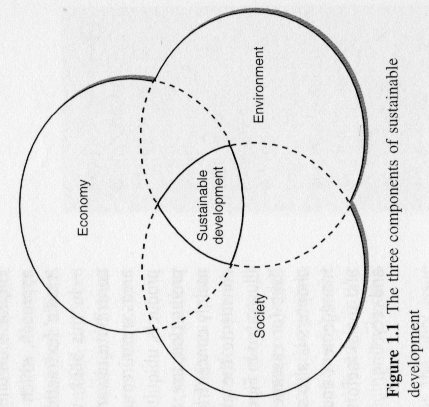 1. 10. 2012
RECYKLACE TERMOPLASTŮ, TERMOSETŮ A PRYŽÍ PŘF MU  1 2012
21
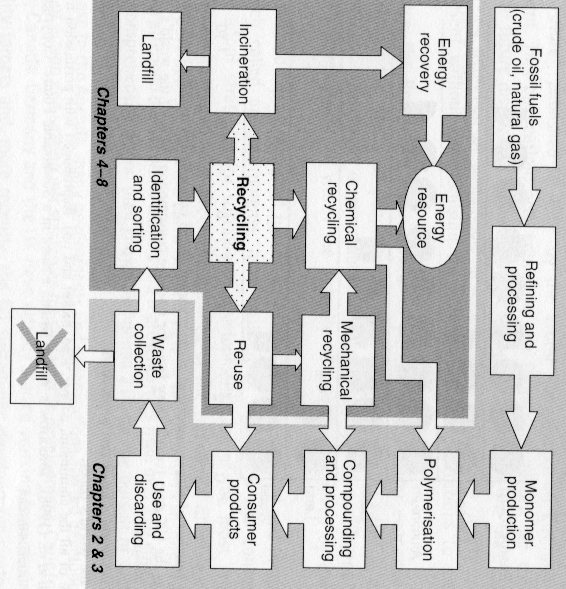 1. 10. 2012
RECYKLACE TERMOPLASTŮ, TERMOSETŮ A PRYŽÍ PŘF MU  1 2012
22
RECYKLACE na území České republiky z  historického hlediska
Pokřik „Hadry, kosti, staré železo“ se ozýval již po městech a vesnicích c.k. monarchie
Do roku 1989 se sbíraly a recyklovaly hlavně kovy, sklo a papír
Recyklace plastů pocházejících z odpadů domácností je záležitostí posledních cca. 18 – 20 let (výjimky např. láhve od motorových olejů, ……..) – např. sáčky od mléka se ale běžně umývaly a dále používaly
1. 10. 2012
RECYKLACE TERMOPLASTŮ, TERMOSETŮ A PRYŽÍ PŘF MU  1 2012
23
Je-li na něco norma, pak se ji snažme používat …
Národní normy ČSN ….. (často je za tím např. ISO, EN > harmonizace s jinými normami) > www.cni.cz 
Evropské normy ISO, EN > www.iso.org www.cen.eu 
Americké normy ASTM > www.astm.org 
Německé normy DIN > www.din.de 
Bez placené registrace lze získat jen anotaci obsahu!
Normy týkající se recyklace a recyklátů se postupně doplňují!
1. 10. 2012
RECYKLACE TERMOPLASTŮ, TERMOSETŮ A PRYŽÍ PŘF MU  1 2012
24
Je-li na něco norma, pak se ji snažme používat …
ISO 472:1988 Plastics – Vocabulary (anglicky + francouzsky)
EN 15347:2007 Plastics. Recycled Plastics. Characterization of plastics waste 
EN 15342:2007 Plastics. Recycled plastics. Characterization of polystyrene (PS) recyclates
EN 15343:2007 Plastics. Recycled plastics. Plastics recycling traceability and assessment of conformity and recycled content
EN 15344:2007 Plastics. Recycled plastics. Characterization of polyethylene (PE) recyclates
EN 15345:2007 Plastics. Recycled plastics. Characterization of polypropylene (PP) recyclates
EN 15346:2007 Plastics. Recycled plastics. Characterization of poly(vinyl chloride) (PVC) recyclates
EN 15348:2007 Plastics. Recycled plastics. Characterization of poly(ethylene terephthalate) (PET) recyclates
1. 10. 2012
RECYKLACE TERMOPLASTŮ, TERMOSETŮ A PRYŽÍ PŘF MU  1 2012
25
EN 15347:2007 Plastics. Recycled Plastics. Characterization of plastics waste
Contents of EN 15347 include:
Foreword
Introduction
Scope
Normative references
Terms, definitions and abbreviated terms
Requirements
Classification scheme
Quality Assurance
Bibliography
Jak vypadá ANOTACE NORMY  > viz www.bsi-global.com
1. 10. 2012
RECYKLACE TERMOPLASTŮ, TERMOSETŮ A PRYŽÍ PŘF MU  1 2012
26
Americká norma ASTM D 5033-00
Development of ASTM Standards Relating to Recycling and Use of Recycled Plastics

Rozlišují primární, sekundární, terciární (výroba paliv) a kvartérní (spalování) recyklaci plastů 
Jinak pouze menší odlišnosti od evropských termínů
Stejný význam jako v ČSN  64 003
1. 10. 2012
RECYKLACE TERMOPLASTŮ, TERMOSETŮ A PRYŽÍ PŘF MU  1 2012
27
Národní normy ČSN
ČSN 64 0003 Plasty – Zhodnocení plastového odpadu – Názvosloví (obsahuje i anglické ekvivalenty a synonyma)
ČSN 83 8001 Názvosloví odpadů 
ČSN 64 0001 Plastikářská a gumárenská terminologie
1. 10. 2012
RECYKLACE TERMOPLASTŮ, TERMOSETŮ A PRYŽÍ PŘF MU  1 2012
28
ČSN 64 0003 Plasty – Zhodnocení plastového odpadu – Názvosloví
1. 10. 2012
RECYKLACE TERMOPLASTŮ, TERMOSETŮ A PRYŽÍ PŘF MU  1 2012
29
Extruder neboli VYTLAČOVACÍ STROJ
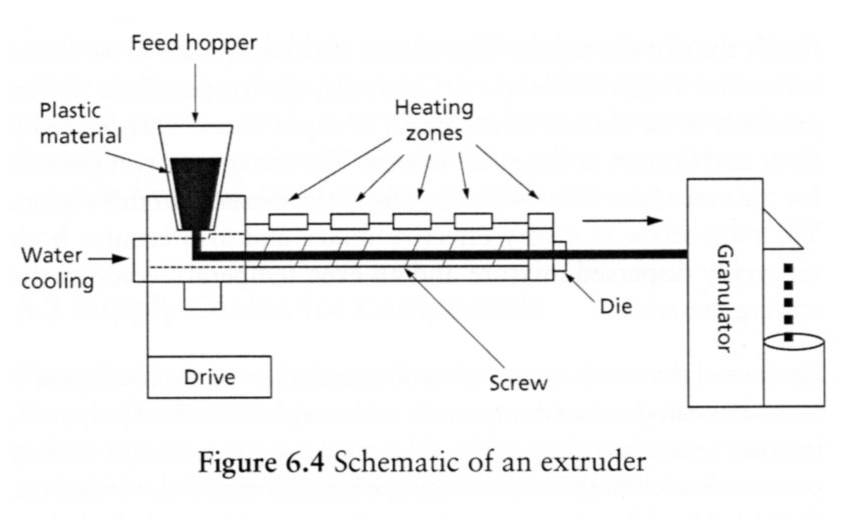 1. 10. 2012
RECYKLACE TERMOPLASTŮ, TERMOSETŮ A PRYŽÍ PŘF MU  1 2012
30
Zhodnocení plastového odpadu – Nenormované, leč používané výrazy
1. 10. 2012
RECYKLACE TERMOPLASTŮ, TERMOSETŮ A PRYŽÍ PŘF MU  1 2012
31
Fyzikální recyklace plastů, fyzikální recyklování plastů
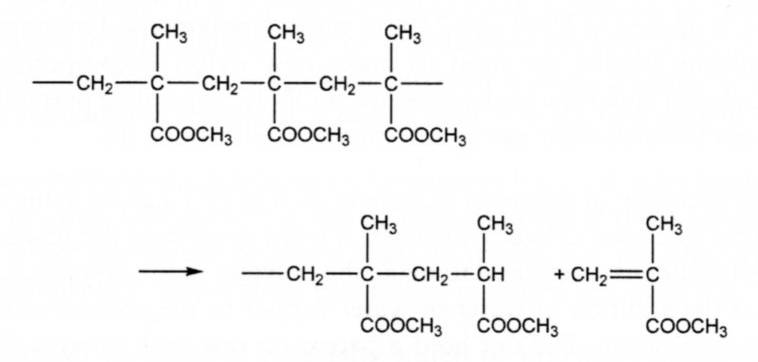 1. 10. 2012
RECYKLACE TERMOPLASTŮ, TERMOSETŮ A PRYŽÍ PŘF MU  1 2012
32
Chemická recyklace plastů, chemické recyklování plastů
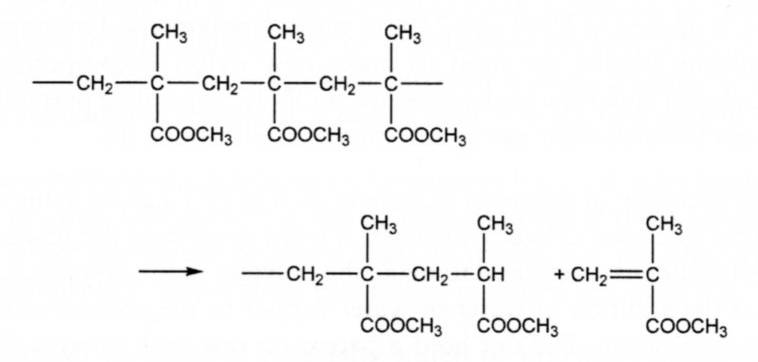 1. 10. 2012
RECYKLACE TERMOPLASTŮ, TERMOSETŮ A PRYŽÍ PŘF MU  1 2012
33
Surovinové zhodnocení plastů
1. 10. 2012
RECYKLACE TERMOPLASTŮ, TERMOSETŮ A PRYŽÍ PŘF MU  1 2012
34
Energetické zhodnocení plastů
1. 10. 2012
RECYKLACE TERMOPLASTŮ, TERMOSETŮ A PRYŽÍ PŘF MU  1 2012
35
ČSN 64 0003 Plasty – Zhodnocení plastového odpadu – Názvosloví
1. 10. 2012
RECYKLACE TERMOPLASTŮ, TERMOSETŮ A PRYŽÍ PŘF MU  1 2012
36
ČSN 64 0003 Plasty – Zhodnocení plastového odpadu – Názvosloví
1. 10. 2012
RECYKLACE TERMOPLASTŮ, TERMOSETŮ A PRYŽÍ PŘF MU  1 2012
37
ČSN 64 0003 Plasty – Zhodnocení plastového odpadu – Názvosloví
1. 10. 2012
RECYKLACE TERMOPLASTŮ, TERMOSETŮ A PRYŽÍ PŘF MU  1 2012
38
Regenerát versus recyklát
1. 10. 2012
RECYKLACE TERMOPLASTŮ, TERMOSETŮ A PRYŽÍ PŘF MU  1 2012
39